Міжнародна маркетингова політика
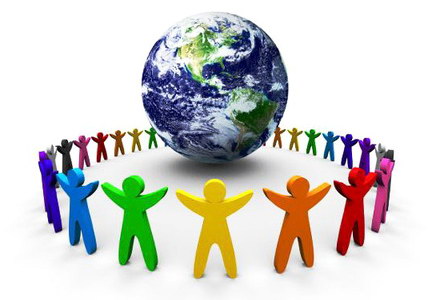 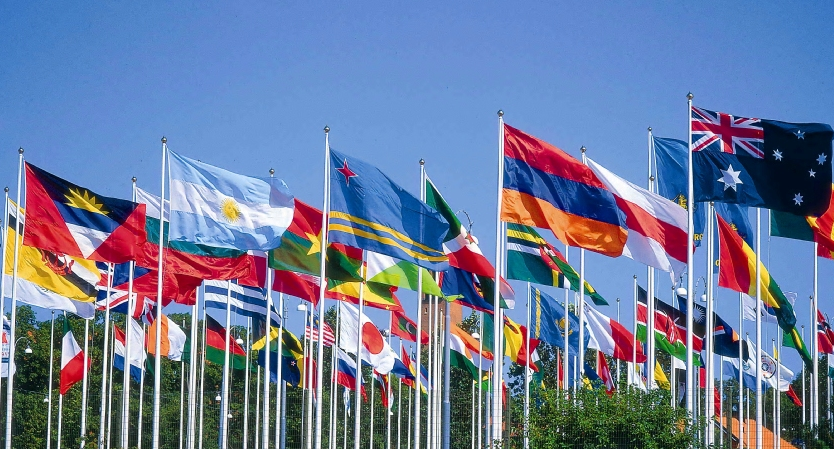 В умовах подальшого поширення і розвитку міжнародних економічних зв'язків через міжнародну торгівлю, експорт капіталу, науково-виробниче співробітництво підвищується значення міжнародного маркетингу, його вивчення і застосування з метою адаптації і вдосконалення методів діяльності фірм на зовнішніх ринках.
	Міжнародний маркетинг звичайно визначається як маркетинг товарів та послуг, що надаються фірмами, сфера виробничої і комерційної діяльності яких розповсюджується на зарубіжні країни.
Концептуальною основою формування міжнародного маркетингу є важливі
зміни у розвитку виробничих сил і виробничих відносин у післявоєнний
період. До них належать:
Міжнародна маркетингова діяльність є ефективним засобом удосконалення якості і розширення асортименту товарів та послуг, що надаються на зарубіжних ринках, розширення меж збуту і підвищення прибутків від продажу, налагодження мережі після продажного сервісу та ін. Здійснення комплексу маркетингових заходів на зовнішніх ринках сприяє підвищенню конкурентних позицій фірми. У той же час нехтування міжнародним маркетингом може призвести до негативних наслідків через втрату сприятливих маркетингових можливостей, а також реального програшу в конкурентній боротьбі з іноземними компаніями на внутрішньому ринку.
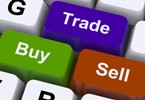 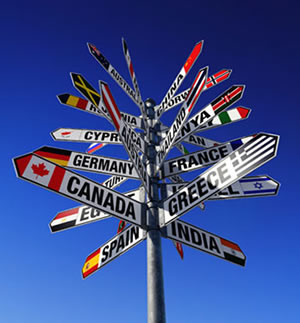 Міжнародний маркетинг розглядається і як основа планування, спрямованого на створення належних умов для максимального використання виробничих ресурсів і випуску продукції з заданими економічними і технічними параметрами в міжнародному масштабі. В економічно розвинених державах, де рівень транс-націоналізації компаній значно вищий, ніж в інших країнах, міжнародний маркетинг виконує важливу функцію координації виробничої діяльності підприємств, розташованих чи у своїй країні, чи за кордоном, у межах єдиної власності.
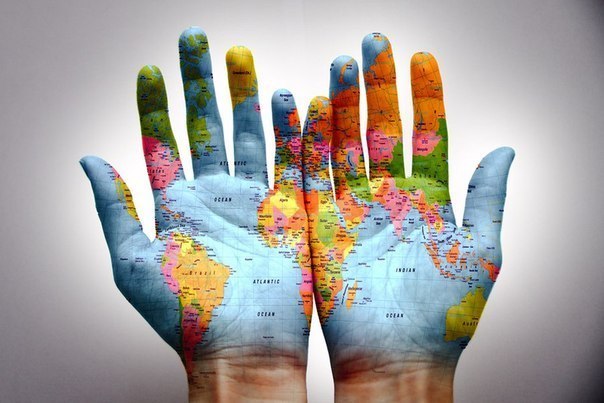 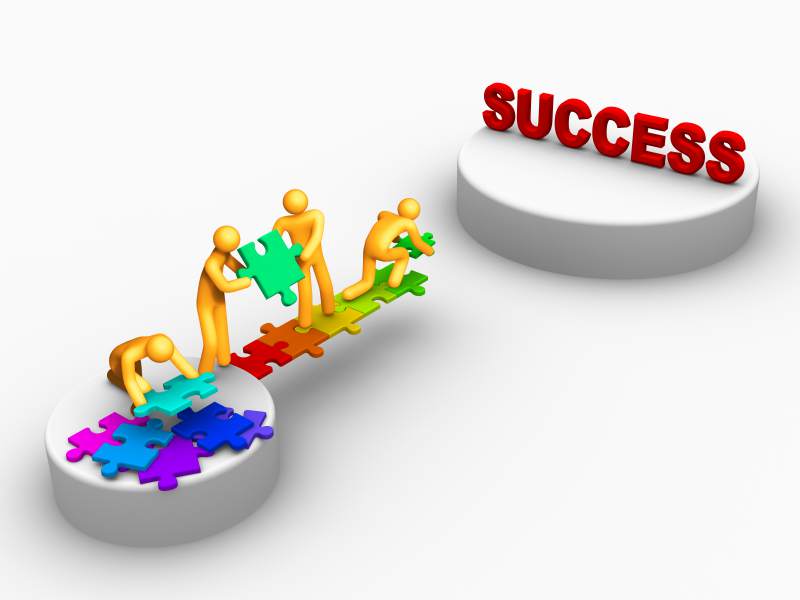 Функції міжнародного маркетингу
Аналіз причин, що спонукають національні компанії здійснювати
міжнародний бізнес
Оцінка можливих стратегій виходу на зарубіжні ринки
Дослідження факторів, які впливають на методи проникнення на зовнішні
ринки
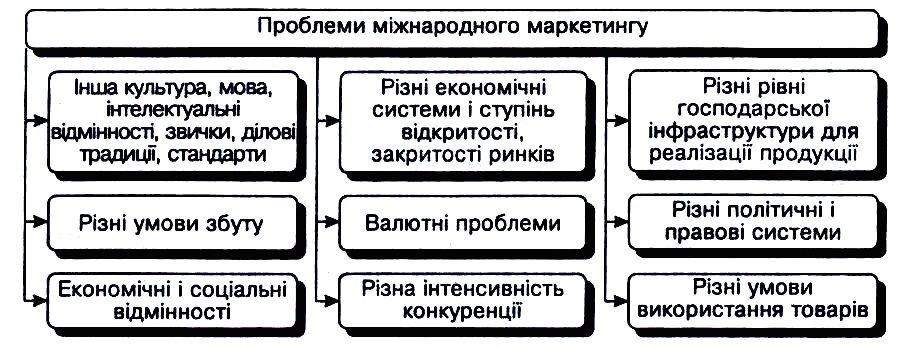 Вихід на міжнародні ринки і розширення торговельних відносин із закордонними країнами диктується різними потребами підприємства і причинами їхнього виникнення:

-  розвиток внутрішнього ринку;
- активність закордонного конкурента і його успіхи на внутрішньому ринку;
- подолання залежності від внутрішнього ринку і зниження ризику шляхом завоювання закордонних ринків;
- рішення проблеми залежності підприємства від сезонних коливань попиту на внутрішньому ринку;
- зниження витрат на реалізацію продукції;
- використання державних програм сприяння;
- підвищення ефективності збутової діяльності шляхом посилення ринкових позицій;
- компенсація коливань валютного курсу;
- отримання доступу до ноу-хау;
- зниження загального ризику діяльності;
- стабілізація цінової політики та ін.
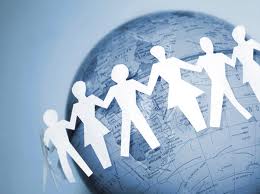 Міжнародний маркетинг входить до складу функцій, які здійснює підприємство в рамках зовнішньоекономічної діяльності. Разом з тим, це самостійна галузь діяльності підприємства при виході на зовнішні ринки. Міжнародний маркетинг можна визначити як систему планування, реалізації, контролю й аналізу заходів, спрямованих на багатонаціональне ринкове середовище і пристосування до його умов підприємства, яке здійснює свою діяльність більш ніж в одній країні.
Маркетингова діяльність за кордоном охоплює не лише збут, а й практично всі функціональні сфери діяльності: постачання, науково-дослідницькі розробки, виробництво, фінанси. Фактично це - ринково орієнтоване управління підприємством у закордонних умовах. Міжнародний маркетинг підвищує прибутковість операцій завдяки зниженню ступеня ризику та невизначеності на світових ринках, які значно вищі, ніж на національних. Про це свідчать результати дослідження причин прорахунків та невдач у міжнародному бізнесі, за якими 53 % випадків таких невдач припадає на частку маркетингу, 35 % пов'язані з управлінням, а 12 % - з правовими, виробничими та фінансовими прорахунками.
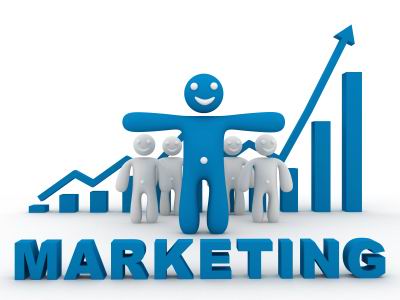 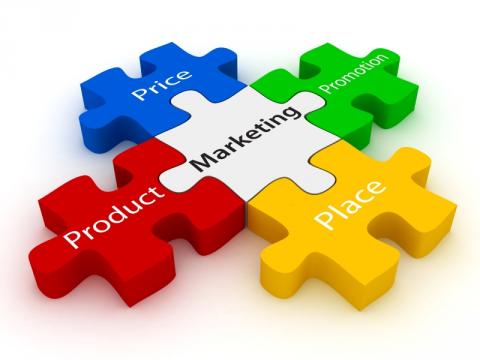 Концепція маркетингу полягає в тому, що вся діяльність підприємства (включаючи програми науково-технічних досліджень, виробництва, капіталовкладень, фінансів, збуту, технічного обслуговування та ін.) ґрунтуються на сучасному стані споживчого попиту і прогнозуванні його змін на перспективу. Принципової різниці між маркетингом для внутрішнього і зовнішнього ринків немає. В обох випадках використовують різні методи, засоби і принципи маркетингової діяльності. Але враховувати особливості зарубіжних ринків при управлінні підприємством необхідно. При виході на зовнішній ринок різноманітнішим стає зовнішнє середовище, збільшується число факторів, що впливають на прийняття рішень.
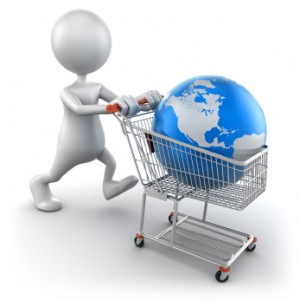